8.28.2014 AP/Studio Art
E.Lyon
Time to Paint!
Pick up a board at the door with paper taped to it(don’t worry at the end of class you will tape another piece of paper to the board for someone else)
A red rage from the orange bucket(wring it out before using)
Use only one paint brush 
Share a ice cube tray of paints with someone
Painting
Try not to leave your seat
Paint along, but make it your own
Pay attention to mixing colors
Use only one brush
Mix colors on extra piece of cardboard or on your painting
Extra Time
If we are done early, you will have time to finish your hand project and turn it in –or- start working on your what you see in the paper towel project(due next week)
If you don’t have enough time in class, consider it as home work
Painting!
Start with a sky
Use blue at the top and blend down to a lighter blue
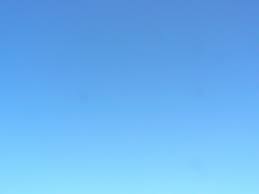 Clouds
Horizon Line
Give your self a horizon line about a 1/3 or 2/3 down the page(to go by the rule of thirds)

Start drawing your trees using this horizon line
Trees! Darks to light
Add in grass
Add in grass and other things that you would like to add to the foreground
Examples
Clean Up
Take the painting off the board 
Put on the drying rack
Clean off brush and put bristles up in the blue containers on the tables
Rinse out the ice cube tray and let dry on the counter
Put brown paper down on the tables for the next class
Extra Time
Finish hand drawings
Start the paper towel drawing